Cannabinoid-Receptor Interacting Protein 1a (CRIP1a) effects on CB1 Inverse Agonists
Erin Cochran
Endocannabinoid System
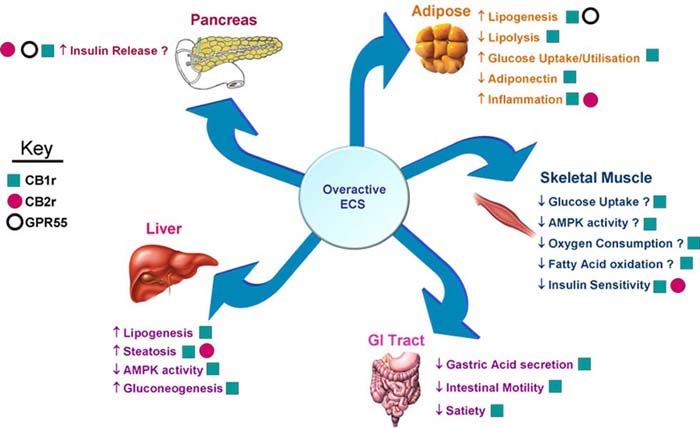 Pharmacology Terms
Basal or Constitutive activity-  physiological response in the absence of an agonist or inverse agonist

Agonist- ligand that increases basal activity

Inverse Agonist- a ligand that inhibits or eliminates basal activity
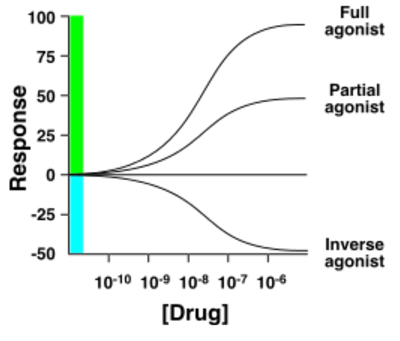 CB1 					 CRIP1a
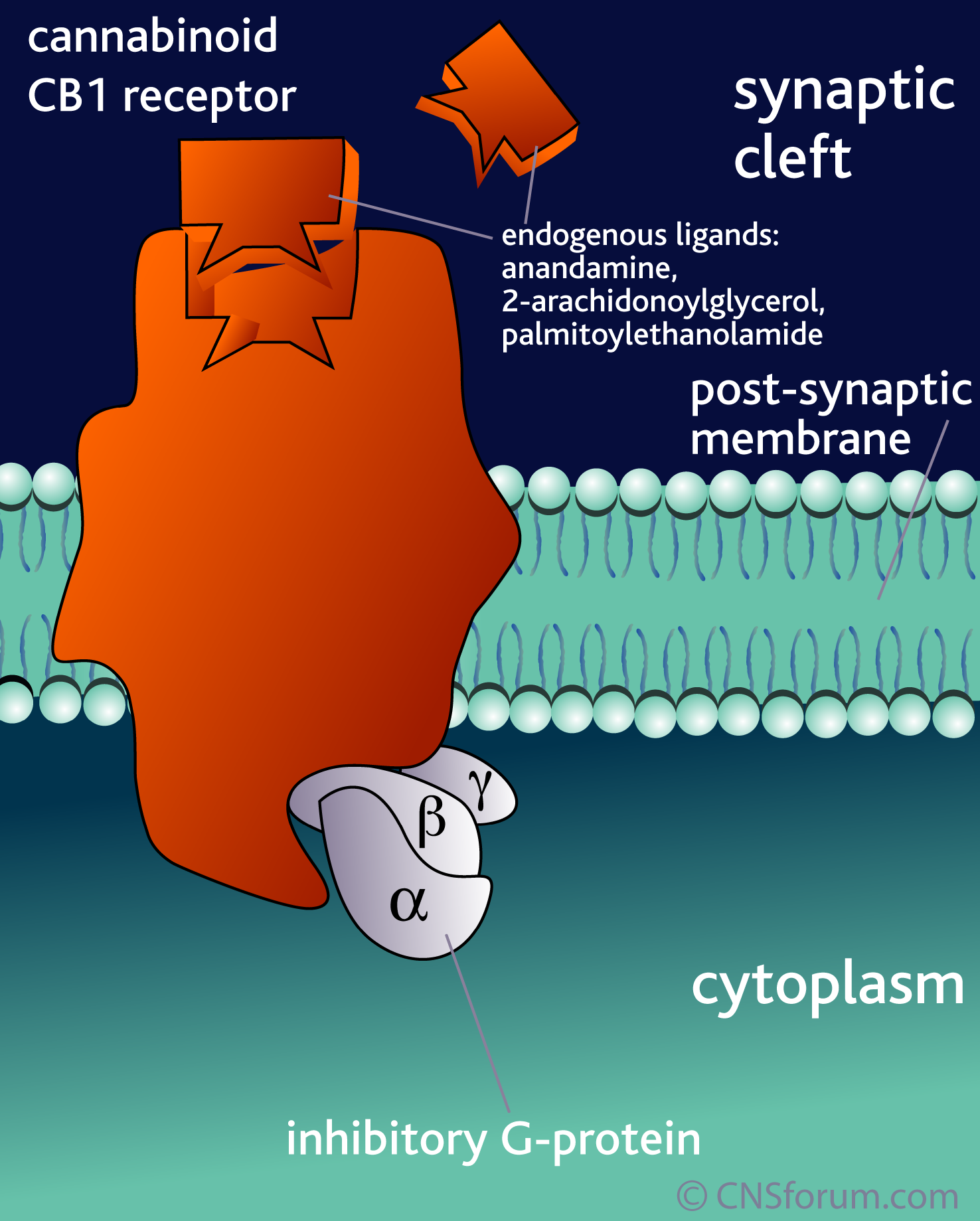 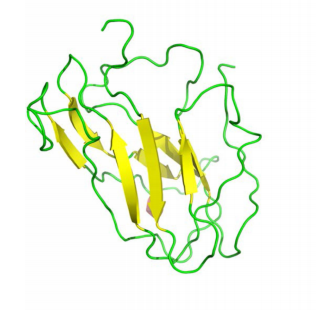 Ahmed et al. 2015
Current Research
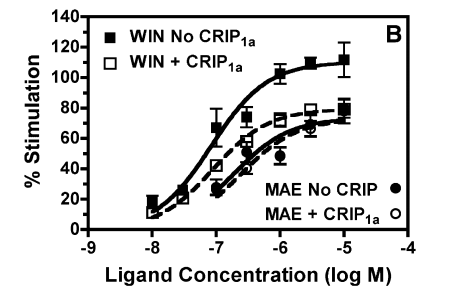 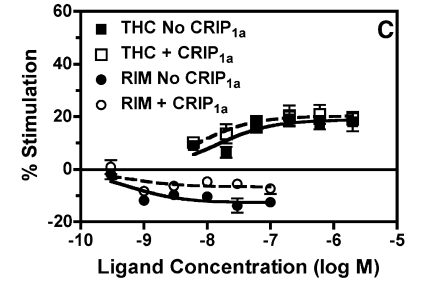 Smith et al. 2015
Full agonist: WIN
Partial agonists: MAE and THC
Inverse agonist: RIM
What Triggers CRIP1a Modulation?
Extreme ends of stimulation are modulated (full agonists and inverse agonists)
Moderate stimulation is not modulated (partial agonists)
What Triggers CRIP1a Modulation?
Extreme ends of stimulation are modulated (full agonists and inverse agonists)
Moderate stimulation is not modulated (partial agonists)


Is CRIP1a modulation triggered by the intrinsic efficacy of a ligand or if stimulation caused by the ligand exceeds a range?
Background Experiments
Transfect Human Embryonic Kidney (HEK) cell lines
Line 1 = only CB1
Line 2 = CB1 and CRIP1a

Receptor Density
[3H]SR141716A binding assay
Control 

Basal binding
[35S]GTPgS binding assay without ligands present
Baseline
G-protein Coupled Receptor Activation
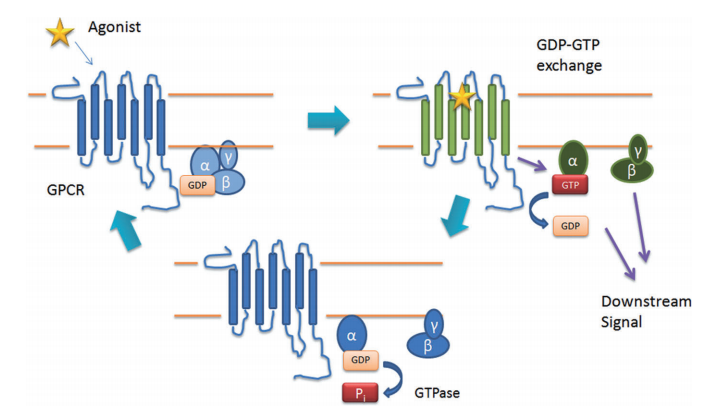 Smith et al. 2010
[35S]GTPgS Binding Assay
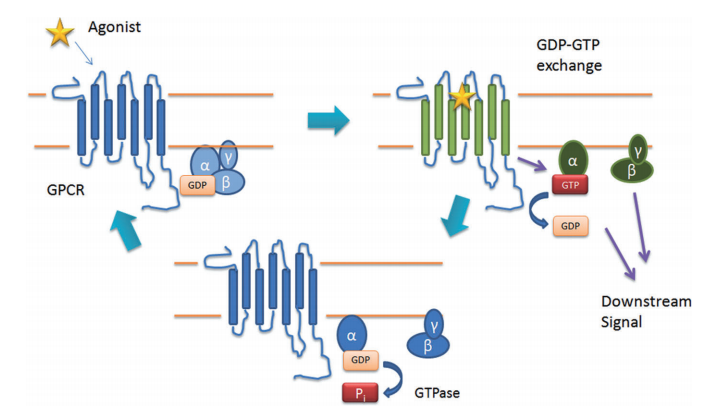 [35S]GTPgS
[35S]GTPgS
Smith et al. 2010
[35S]GTPgS Binding Assay
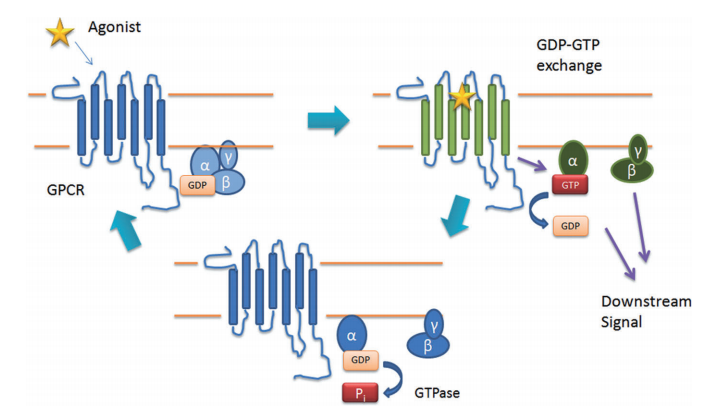 [35S]GTPgS
[35S]GTPgS
Smith et al. 2010
[35S]GTPgS Binding Assay
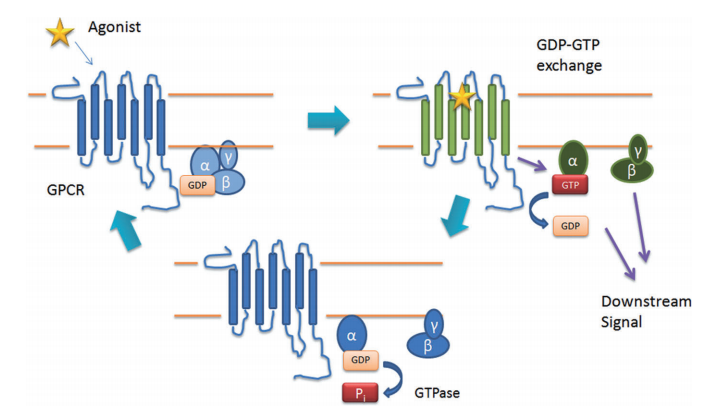 [35S]GTPgS
[35S]GTPgS
Smith et al. 2010
[35S]GTPgS Binding Assay
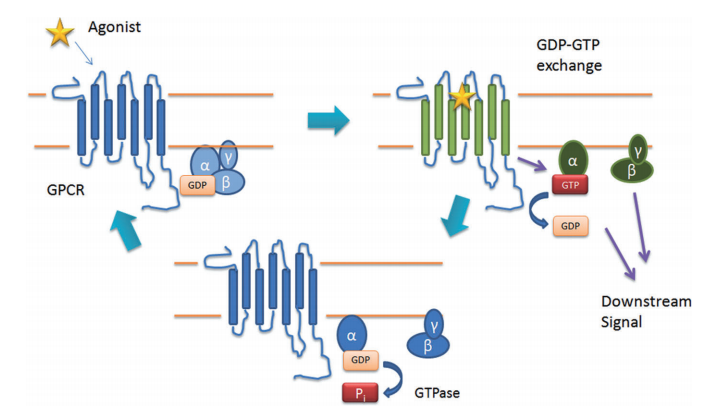 [35S]GTPgS
[35S]GTPgS
Smith et al. 2010
Inverse Agonists
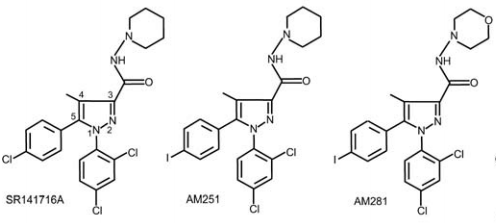 Pertwee 2005
Experiment
Cell Line Reactions
Line 1 + inverse agonists + [35S]GTPgS
Line 2 + inverse agonists + [35S]GTPgS

Reaction stopped by vacuum filtration to remove unbound [35S]GTPgS

Measure CB1 receptors bound with [35S]GTPgS with scintillation counter
Data Analysis
Percent Stimulation
Receptors turned on by ligand compared to basal activity

Compare percent stimulation differences between both cell lines for each inverse agonist
Triggering CRIP1a Modulation
Intrinsic efficacy of ligand
Extreme ends of range
All three inverse agonists stimulation will be reduced to the same degree
Reduction of Stimulation
SR141716A = AM251 = AM281
Stimulation caused by the less potent inverse agonists will be reduced less than the more potent inverse agonists
Reduction of Stimulation
SR141716A > AM251 > AM281
Questions?
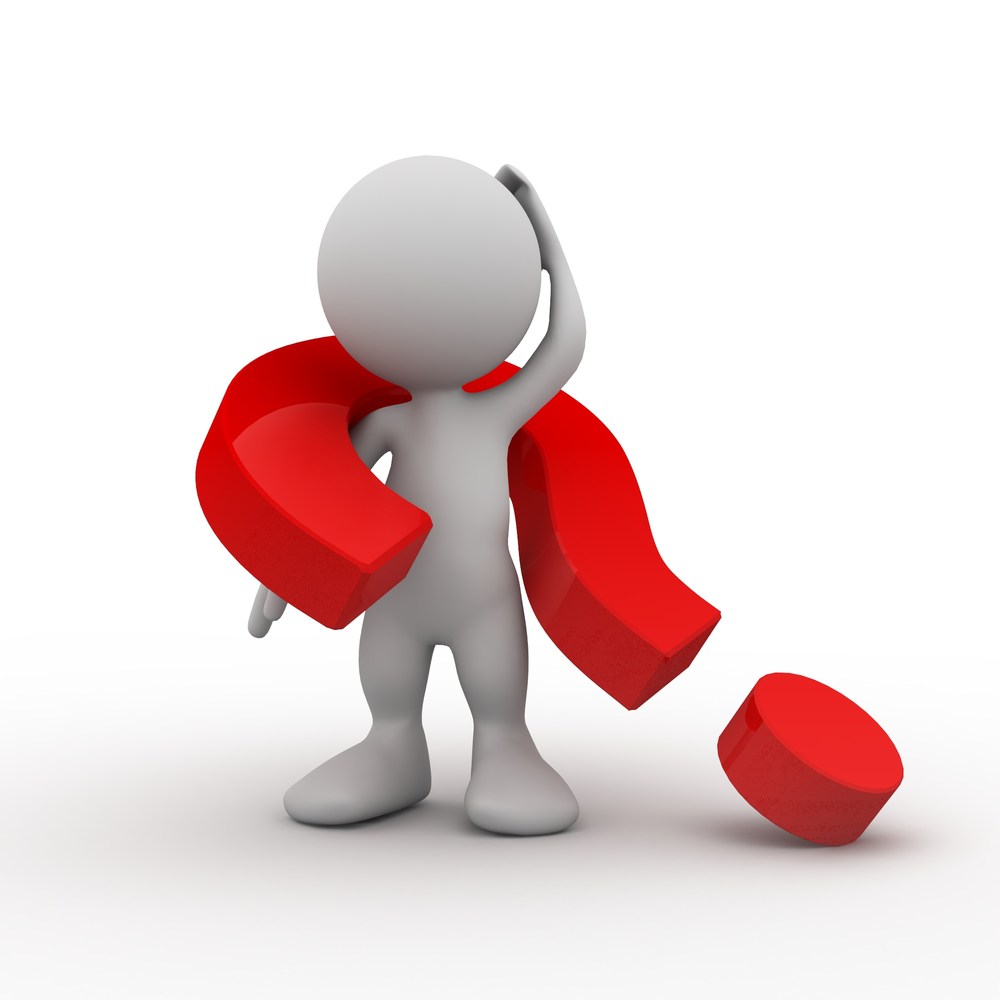